Муниципальное бюджетное дошкольное образовательное учреждение «Полтавский детский сад «Родничок» Полтавского района Омской области
Сказкотерапия как средство развитии речи у дошкольников
Выполнила
 Ашенбрен Анастасия Сергеевна, воспитатель
«Через сказку, фантазию, игру, через 
неповторимое детское творчество – верная 
дорога к сердцу ребенка.
 Сказка, фантазия – это ключик, с помощью
 которого можно открыть эти истоки, и они 
забьют животворными ключами»
 В. Сухомлинский
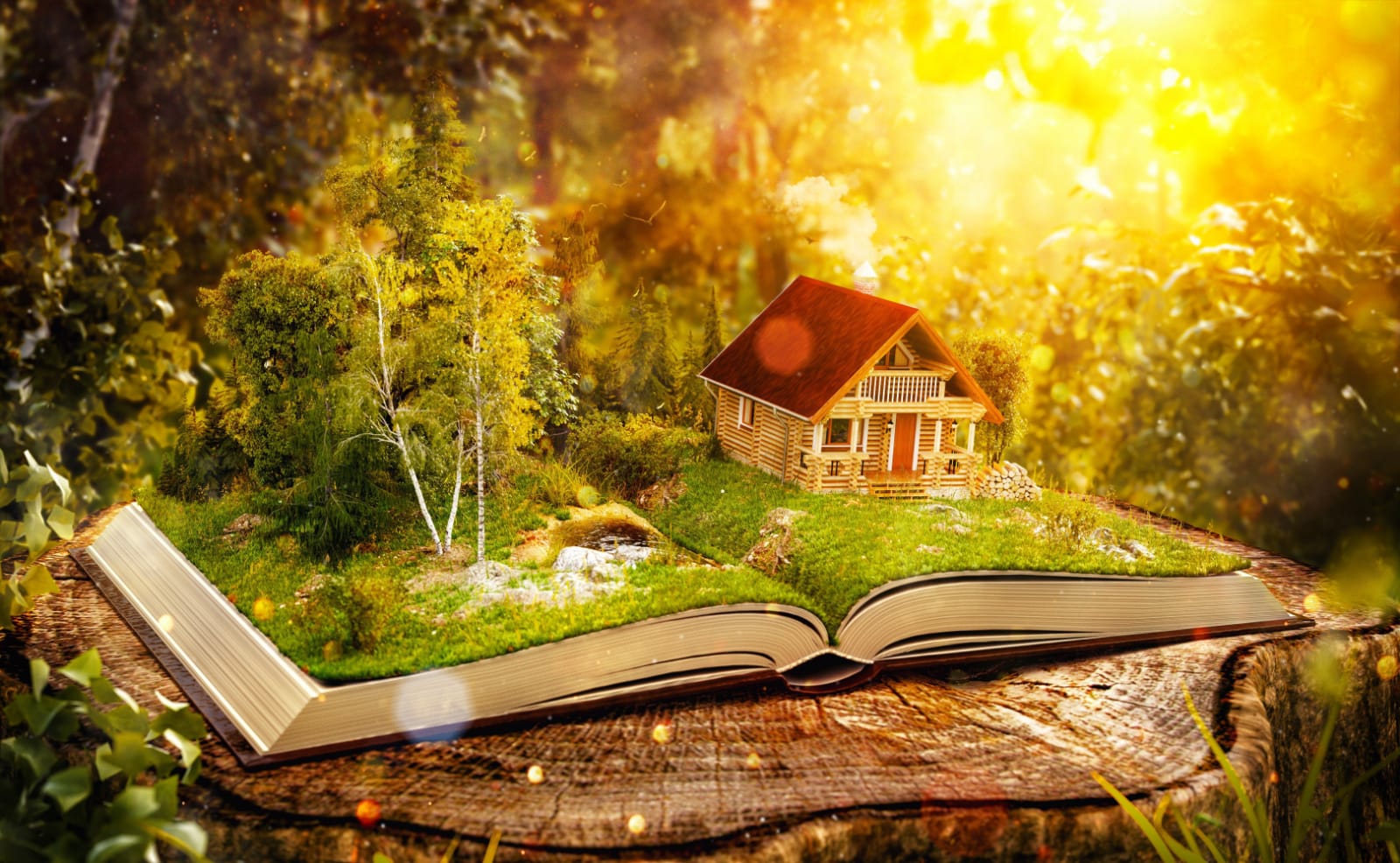 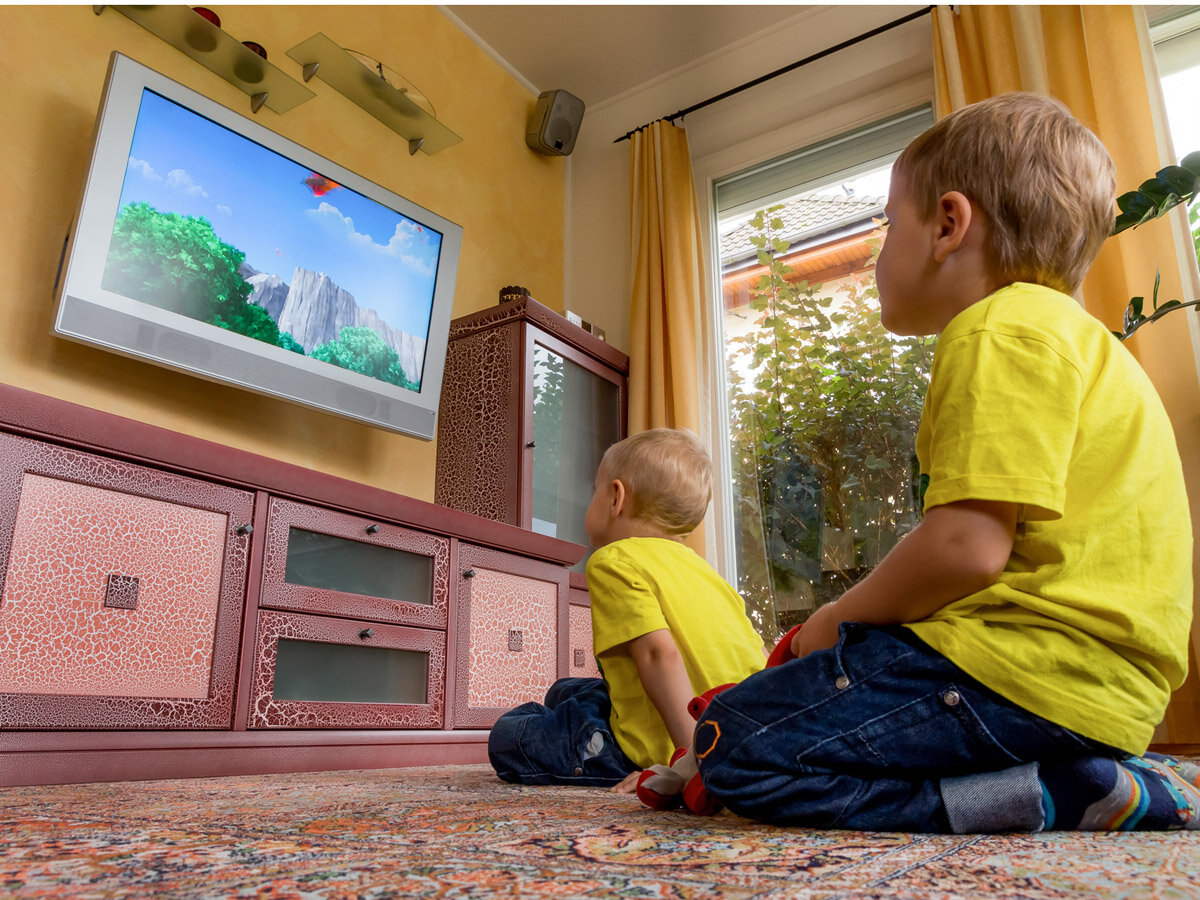 Что такое сказкотерапия?
Сказкотерапия — метод, использующий сказочную форму для интеграции личности, развития творческих способностей, расширение сознания, совершенствования взаимодействия с окружающим миром
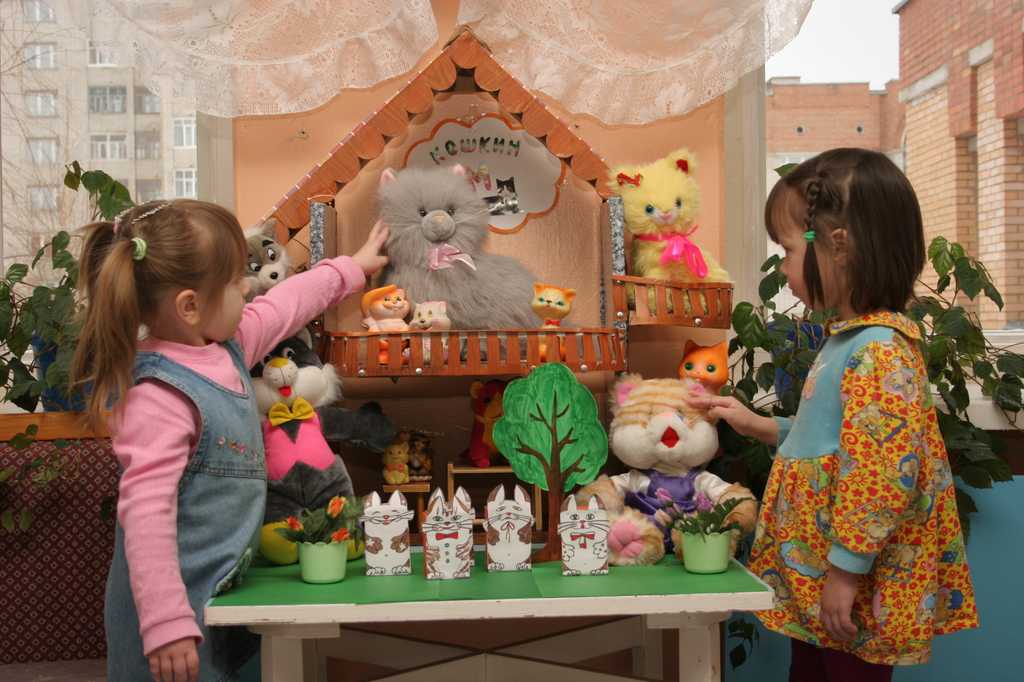 Цель: содействие развитию речи детей, обогащению словаря, развитию образного строя и навыков связной речи через сказку.
Задачи: 
1. Развитие слухового и зрительного внимания;
2. Развитие фантазии и творческого воображения;
3. Развитие умения взаимодействовать с окружающими, совершенствование коммуникативных навыков; 
4. Развивать речь детей с помощью: пересказывания сказок; рассказывания сказок по кругу; сочинения сказок.
Использования мнемотехники
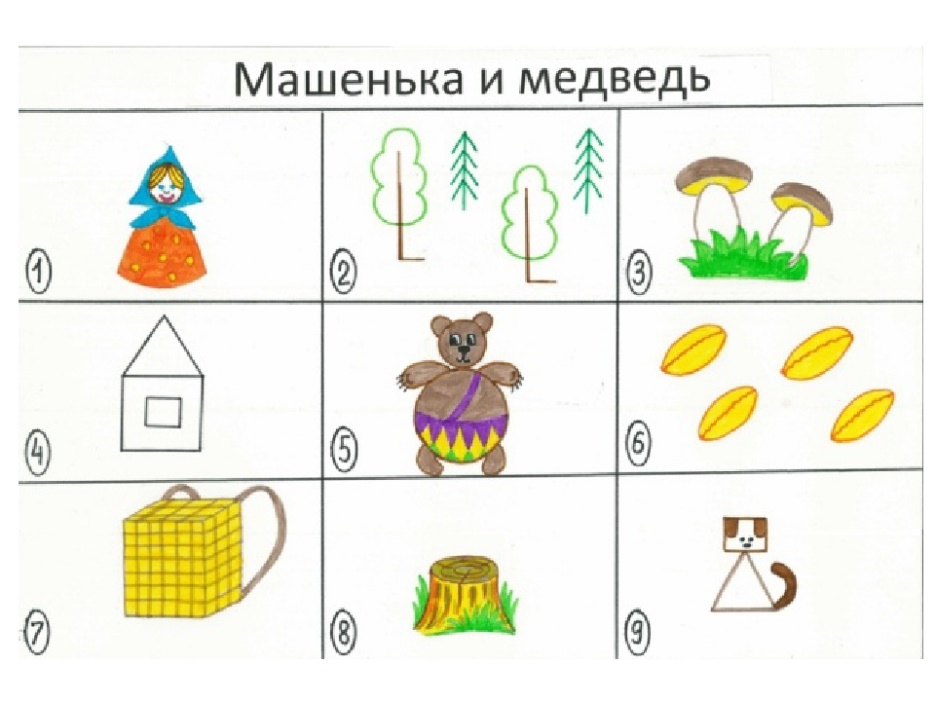 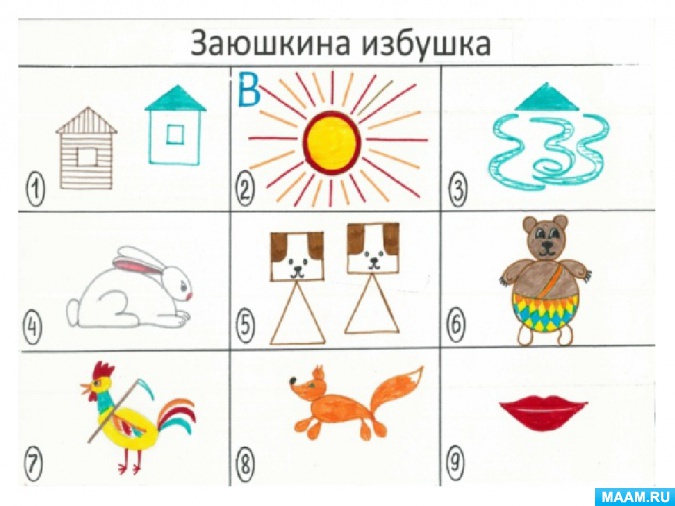 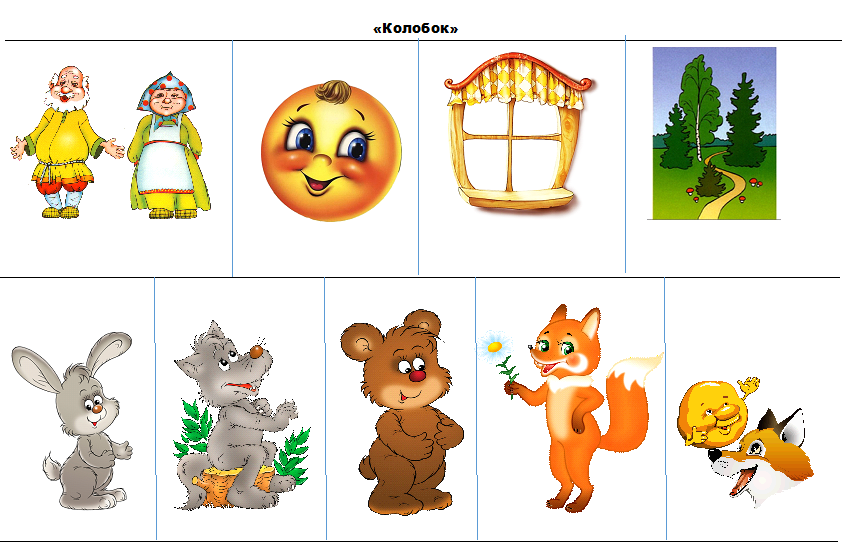 Образовательная деятельность
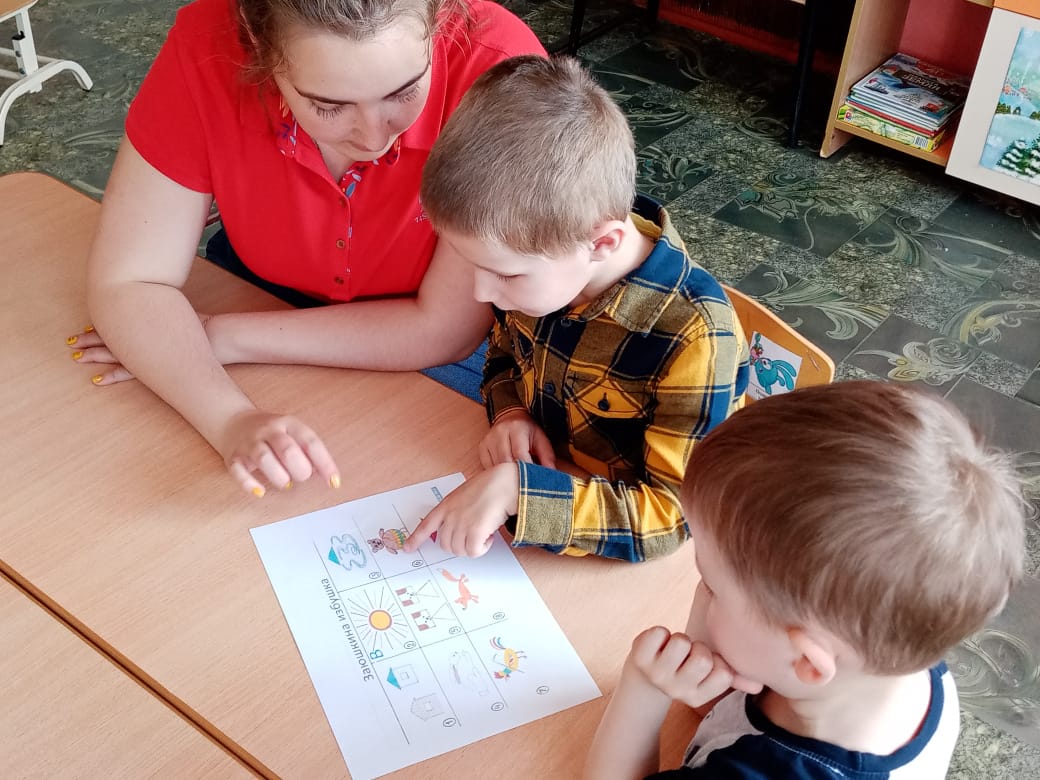 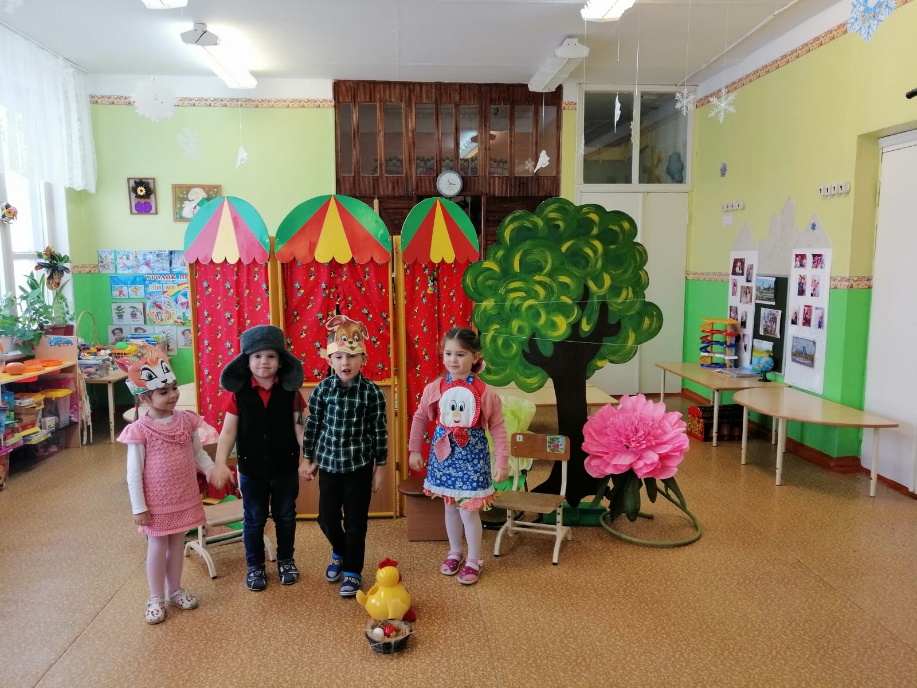 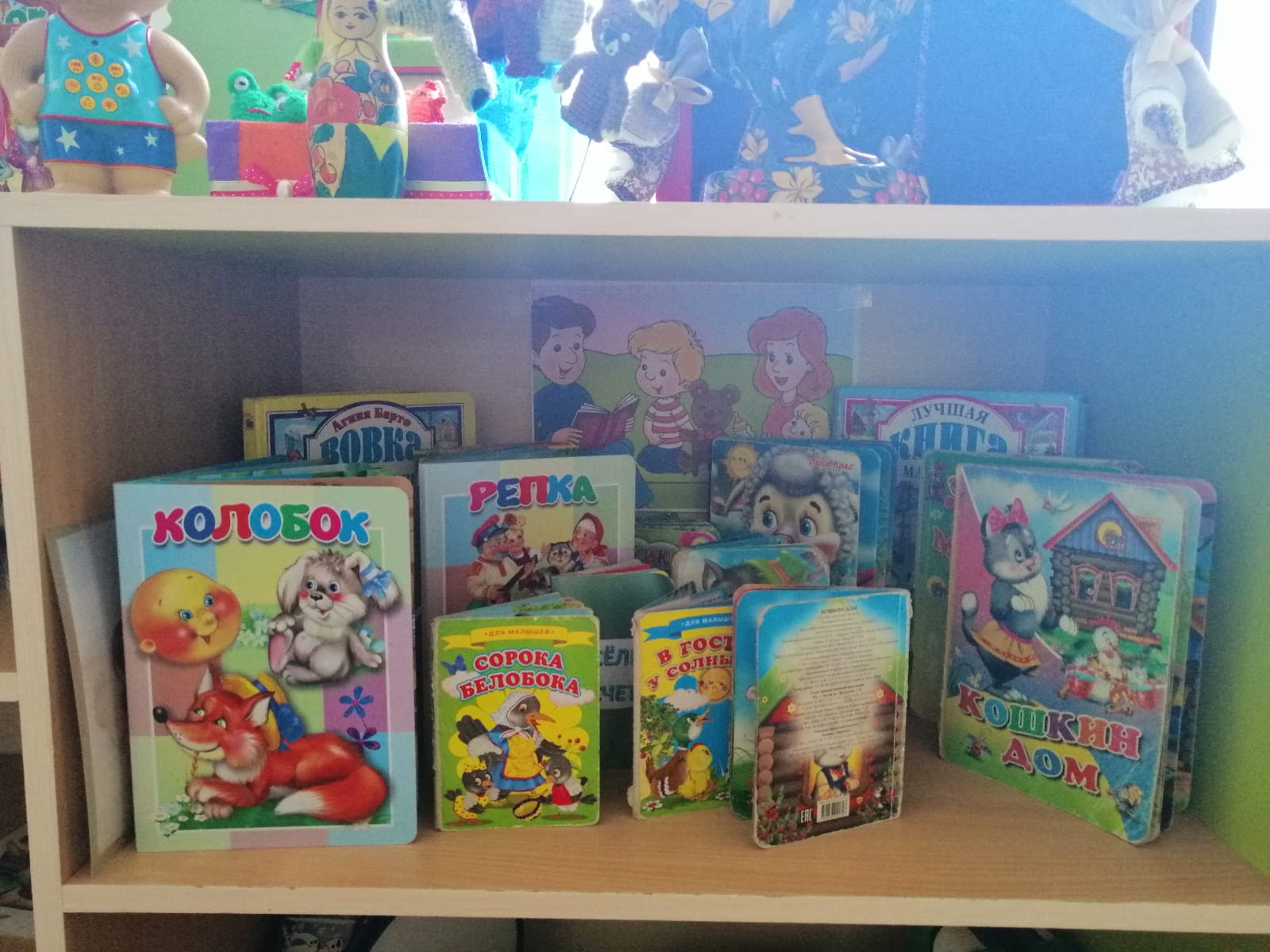 Театрализация
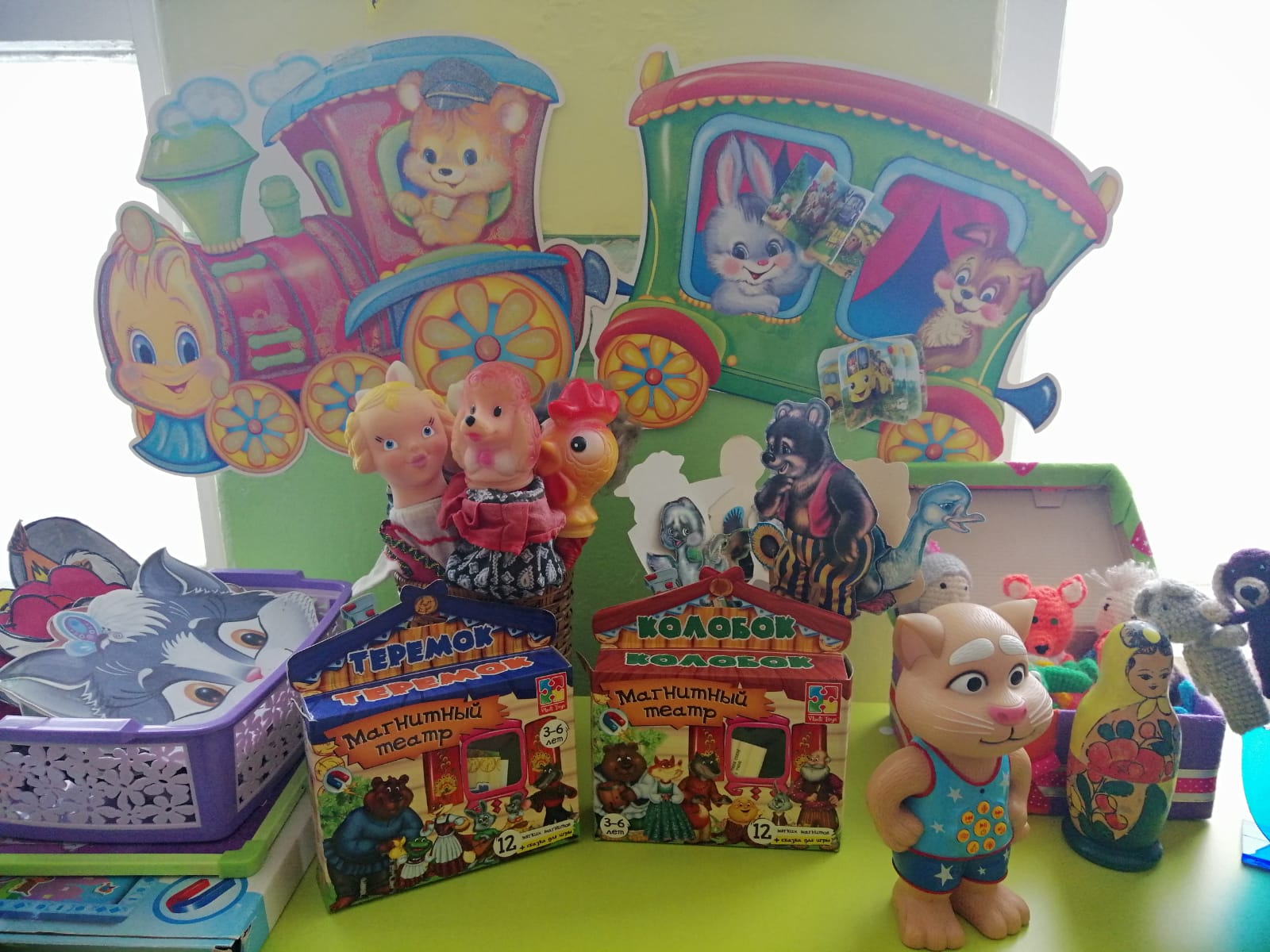 Фотовыставка «Моя любимая сказка»
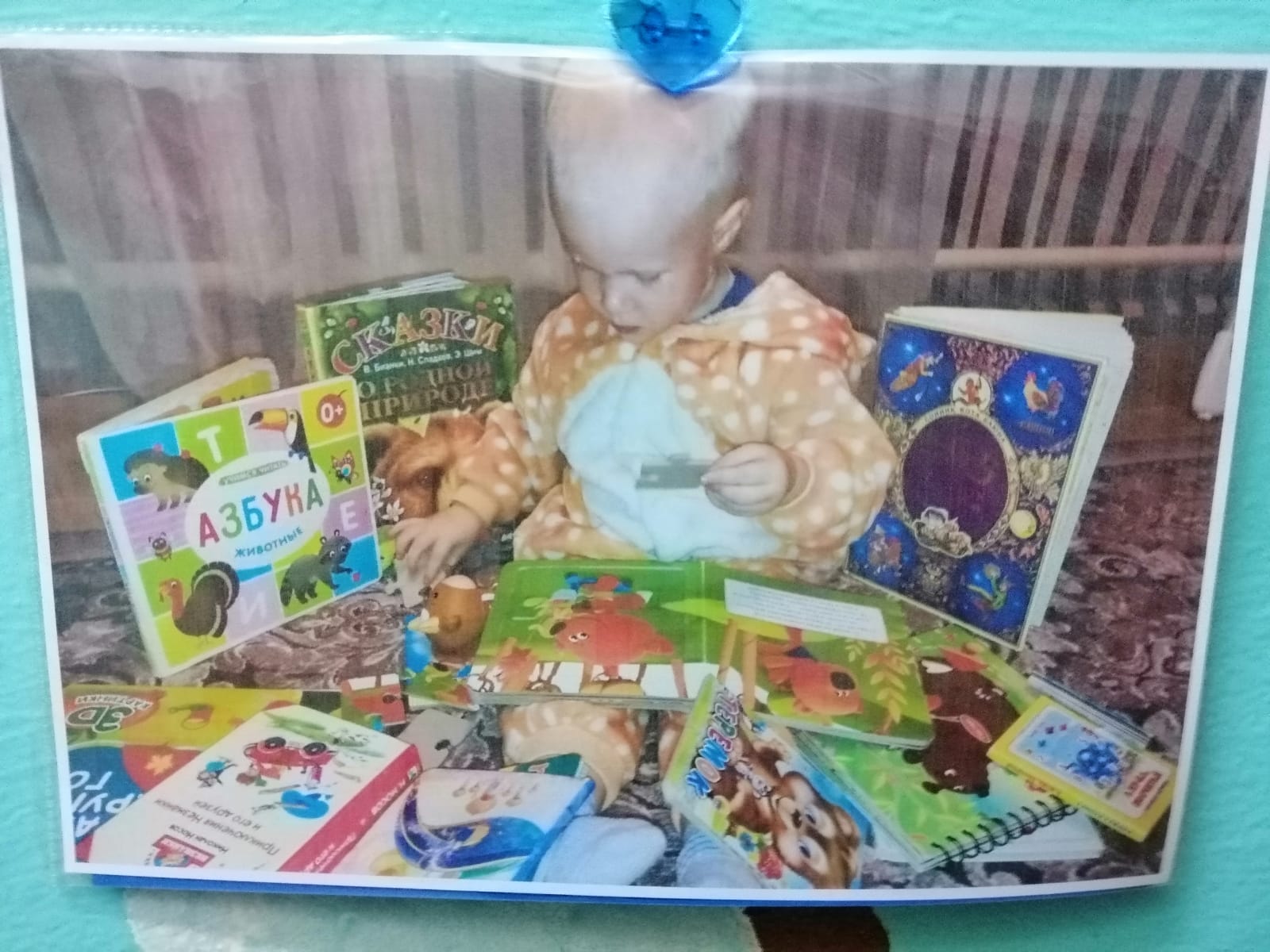 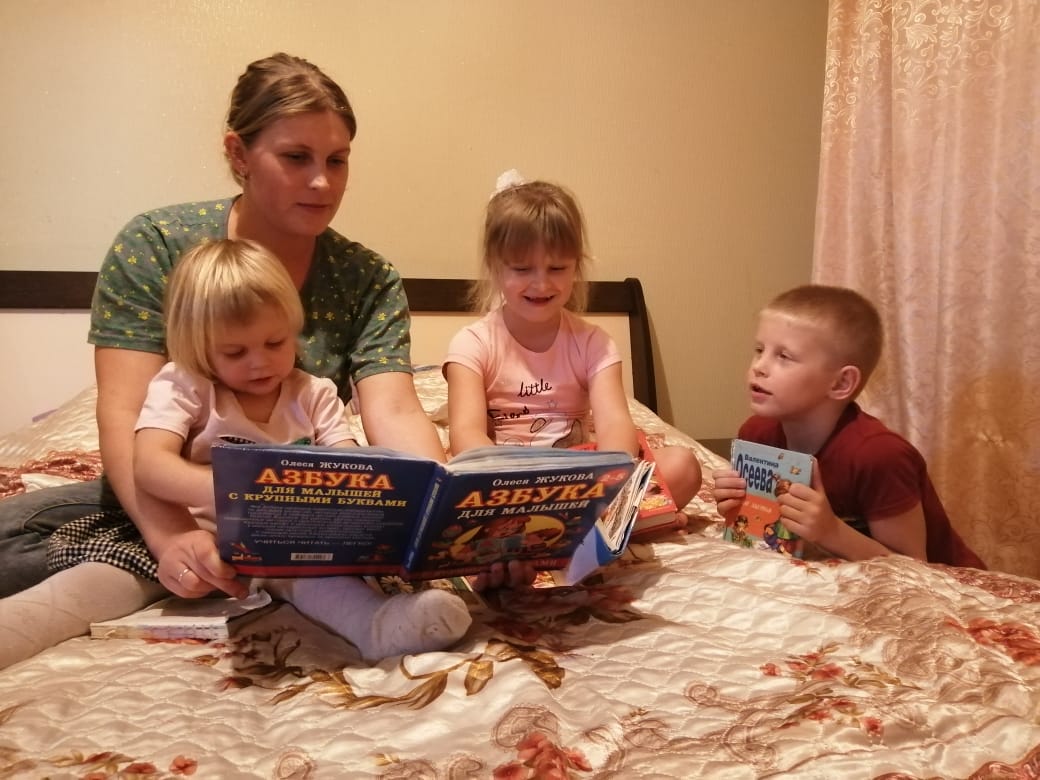 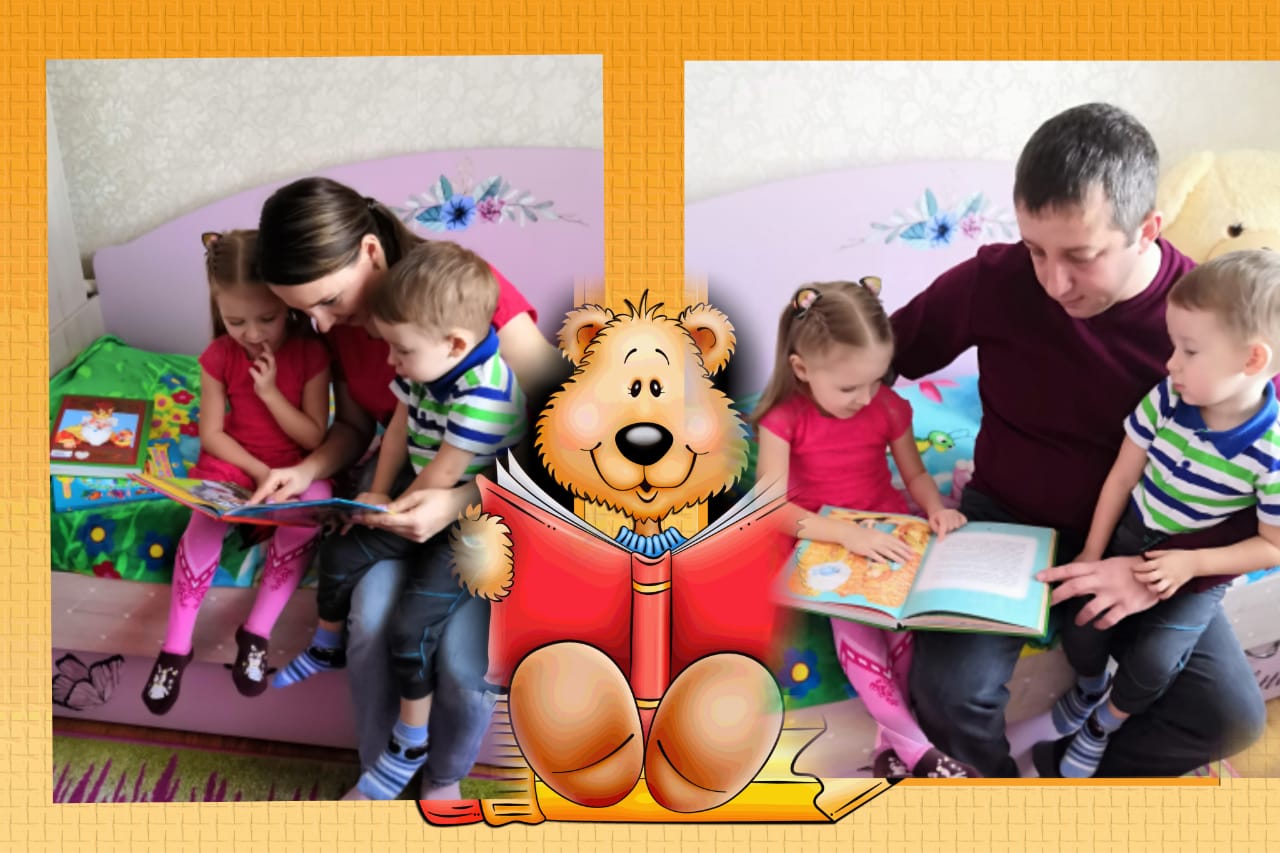